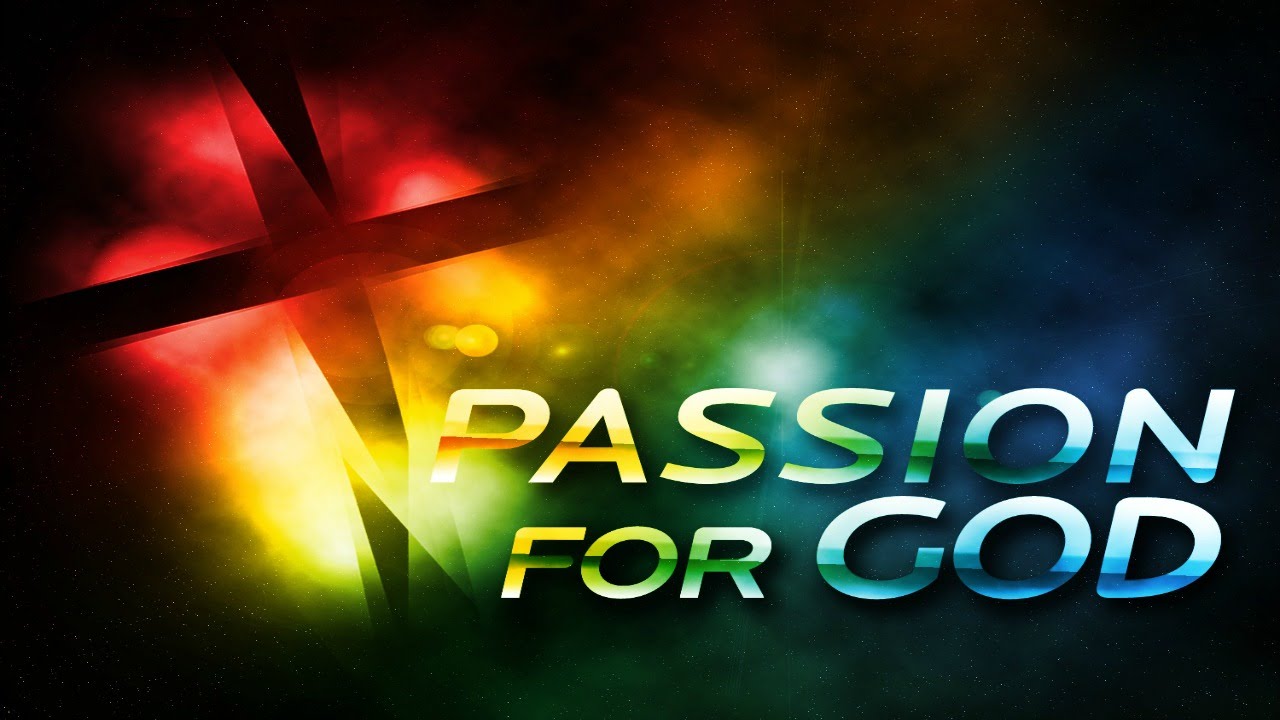 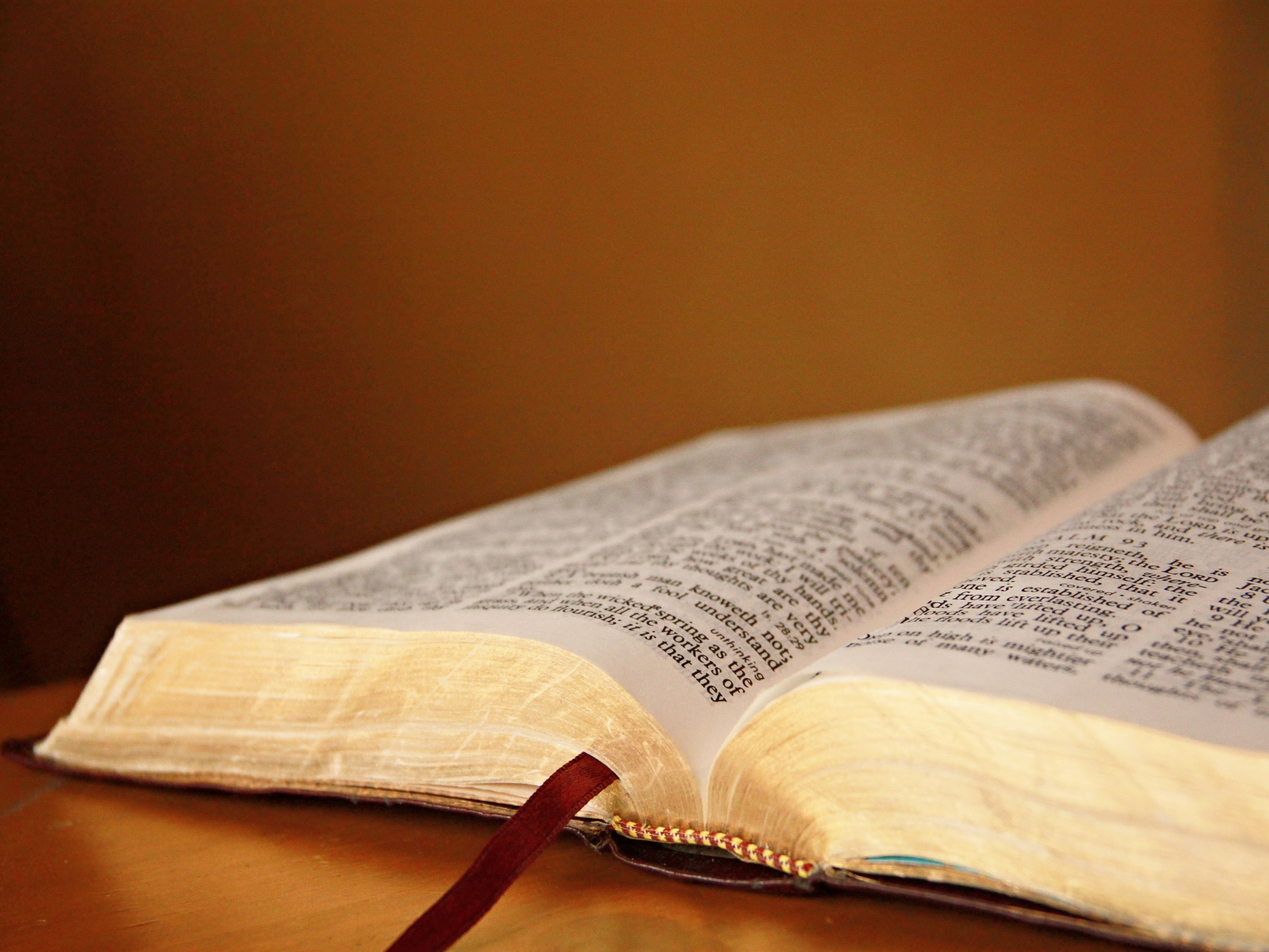 As a deer pants for flowing streams, so pants my soul for you, O God. My soul thirsts for God, for the living God. When shall I come and appear before God?    
(Psa. 42:1-2)
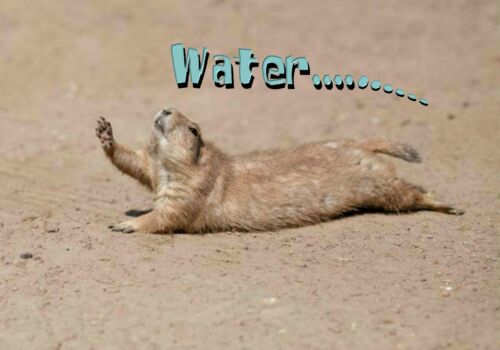 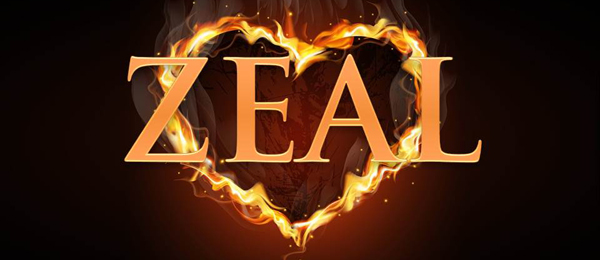 God Desires Passionate Believers!
Rom. 12:11
Titus 2:14
Enthusiastic devotion; tireless diligence; eager desire; fervor for a person, cause, or object.
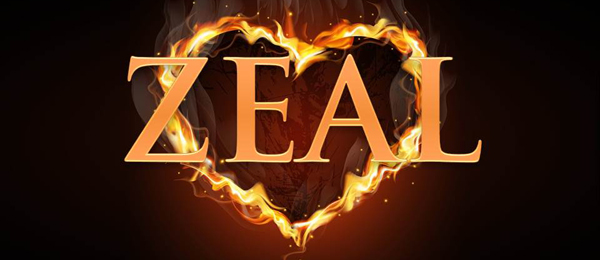 1st step to accomplishment!
We accomplish what motivates us!
Changes people!
Protects me from sin!
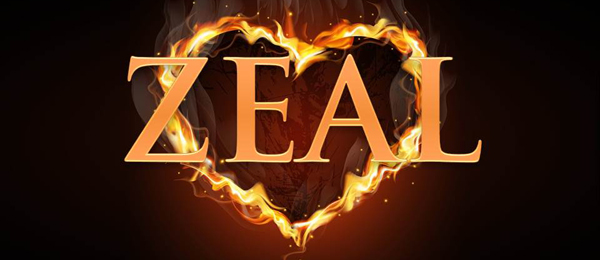 How do we regain 
our zeal for God?
Be filled with God’s word!
Prayer!
Return to our 1st love!
Associate with passionate people!
Make it a priority!
Peter – Man Full of Zeal for the Lord!
On Mount of Transfiguration,   
   Peter wanted to build “tents”.
Peter said he would die, 
   rather than deny Jesus.
Peter drew sword in Garden.
Peter ran to empty tomb.
Peter left boat to go to Lord.
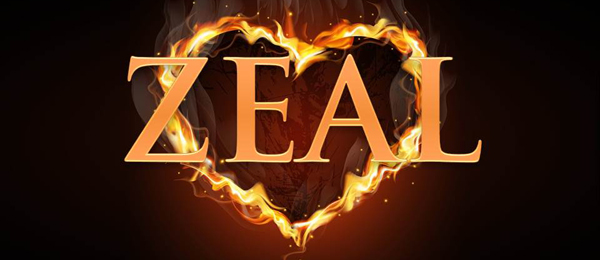 ZEALOUS TO BE           WITH THE LORD
Peter’s
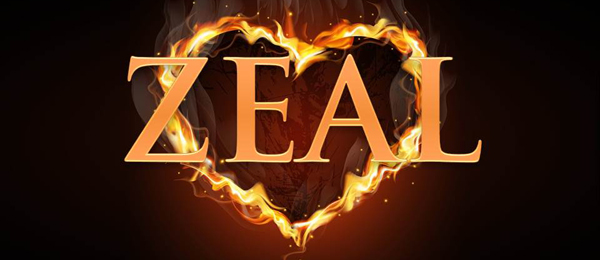 He knew that Jesus alone 	could calm the storms of life.
Live in the midst of storms
Mat. 11:28-30
He knew Jesus was in control of his creation.
Knew Jesus was “God with us”
Knew Jesus controlled wind & 	waves
Knew Jesus was Lord over ALL
Matthew 14:22-33
ZEALOUS TO BE         WITH THE LORD
Peter’s
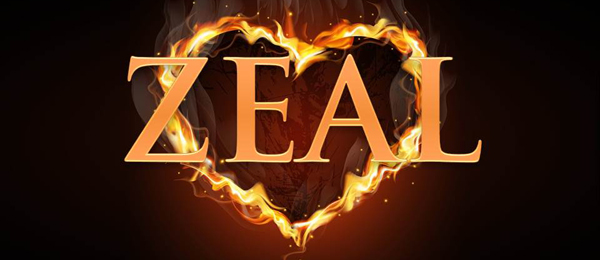 He knew that Jesus alone 	could save his soul.
Took eyes off Jesus-then began to sink.
“Lord, save me!”
Faith did not change because 	sinking.
Lord when he left boat & Lord when began to sink.
Knew Jesus alone could save.
Matthew 14:22-33
ZEALOUS TO BE           WITH THE LORD
Peter’s
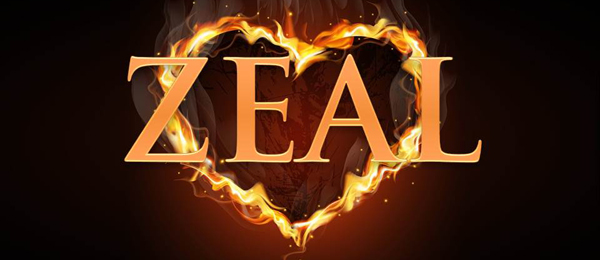 After these events, Jesus 	taught a large crowd. (John 	6:66-69)
Crowd had hard time accepting the message of Jesus.
Many turned away – would disciples leave?
Peter- “You alone have words of life.”
Jesus alone could save!
Matthew 14:22-33
His Zeal Lead to Excitement and Service
Peter’s
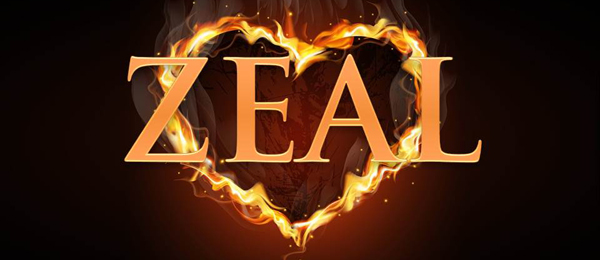 Peter longed for opportunity 	to be used by Jesus.
We who have truth should be 	excited and eager.
Will we turn words into 	actions?
Matthew 14:22-33
Zeal of Peter
Peter’s
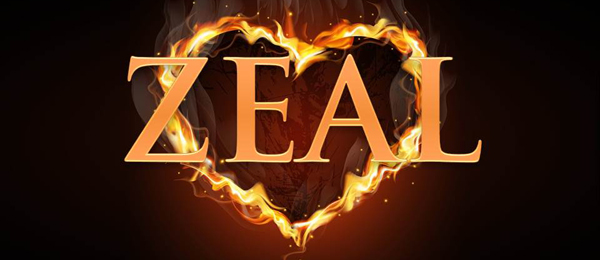 Sometimes Peter missed the point.
Sometimes messed up.
Sometimes overzealous.
Zeal led to service & effectiveness.
Not a hearer ONLY but a doer!
Matthew 14:22-33